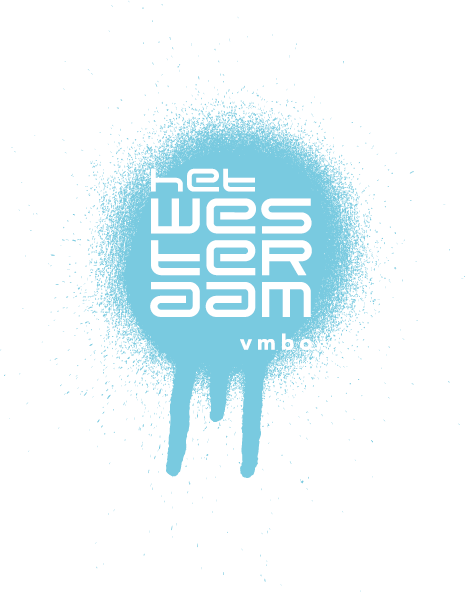 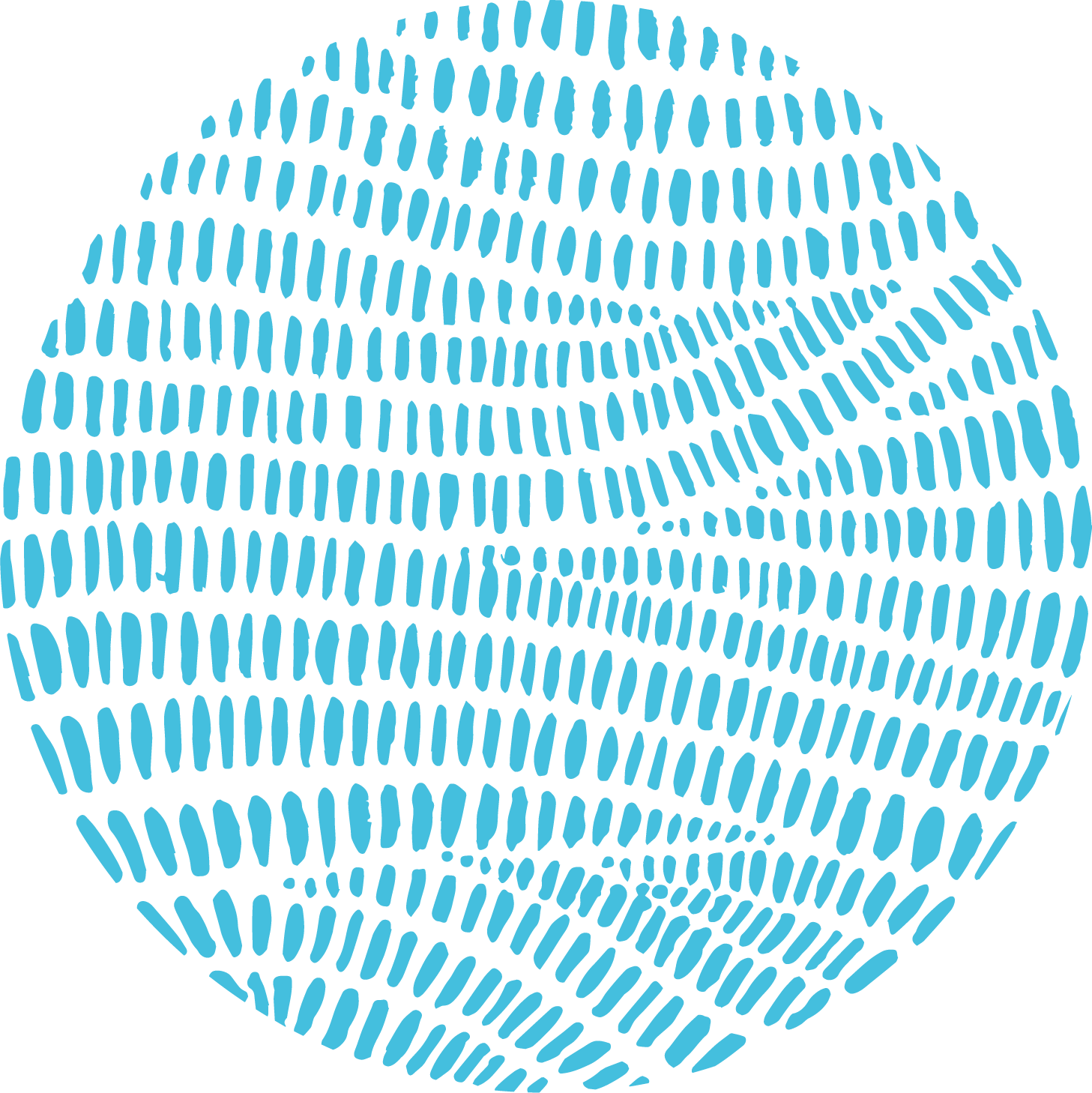 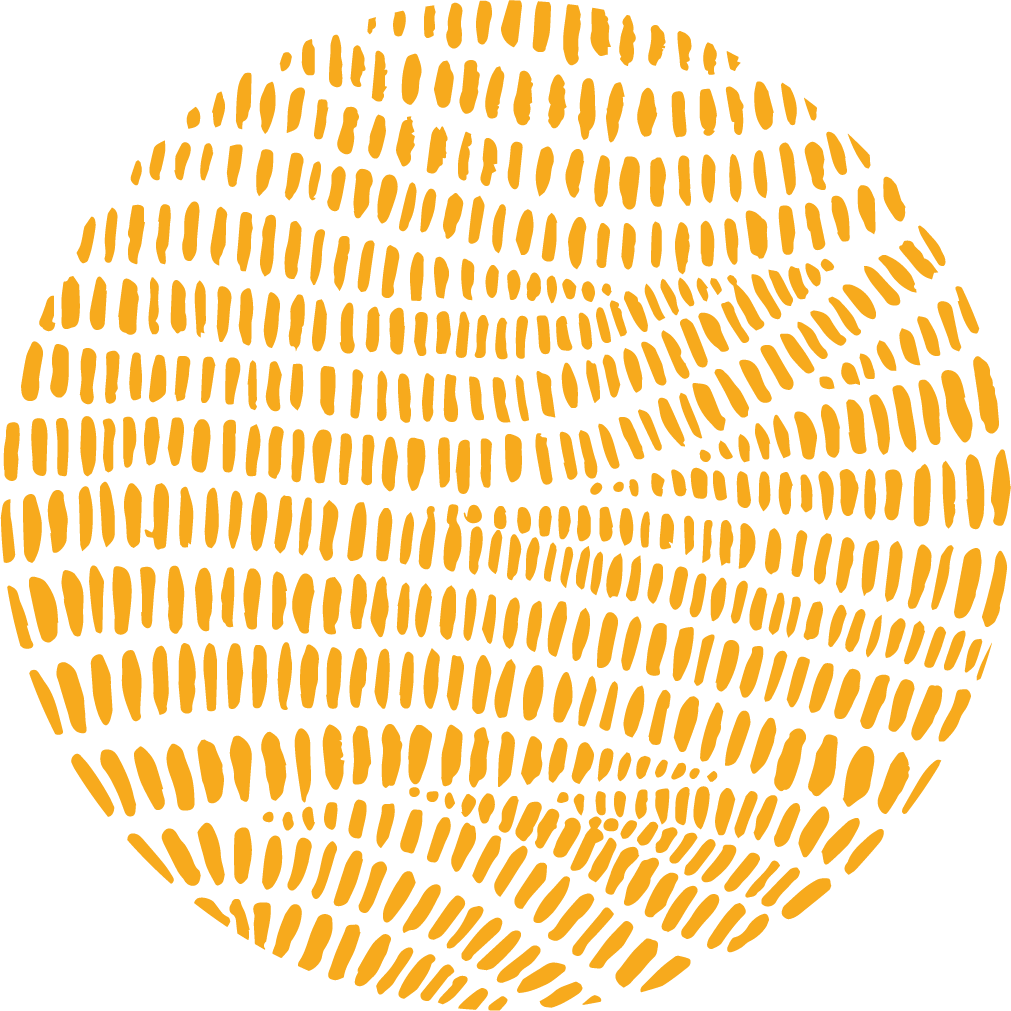 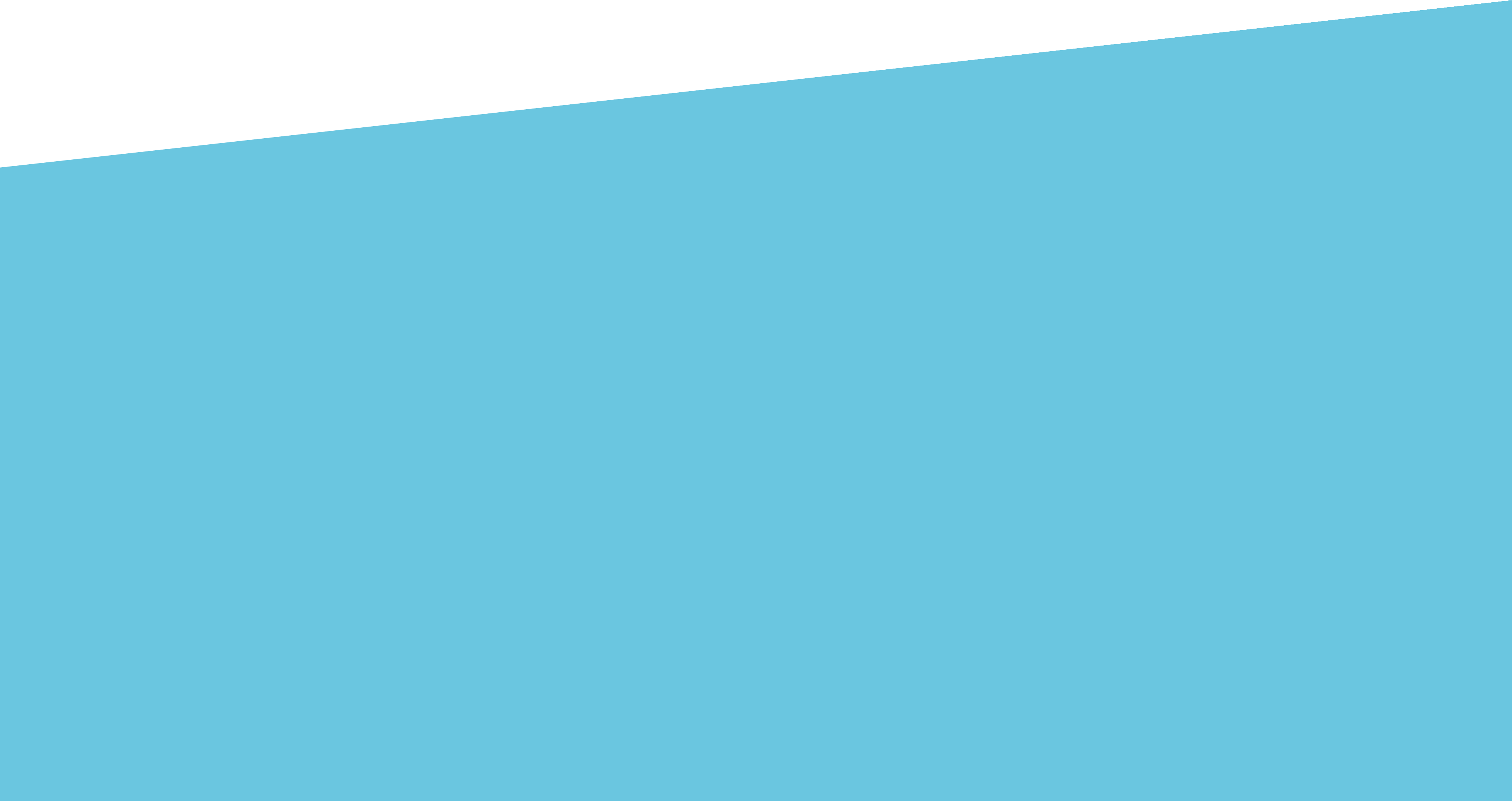 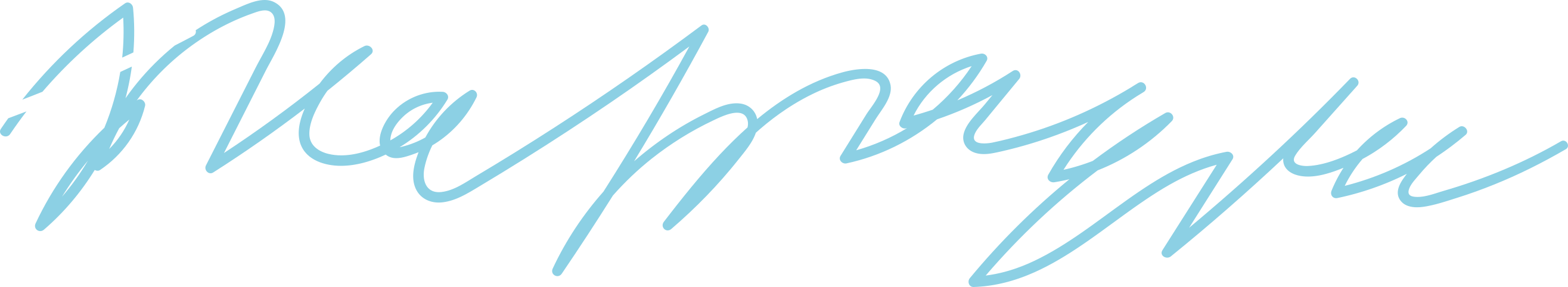 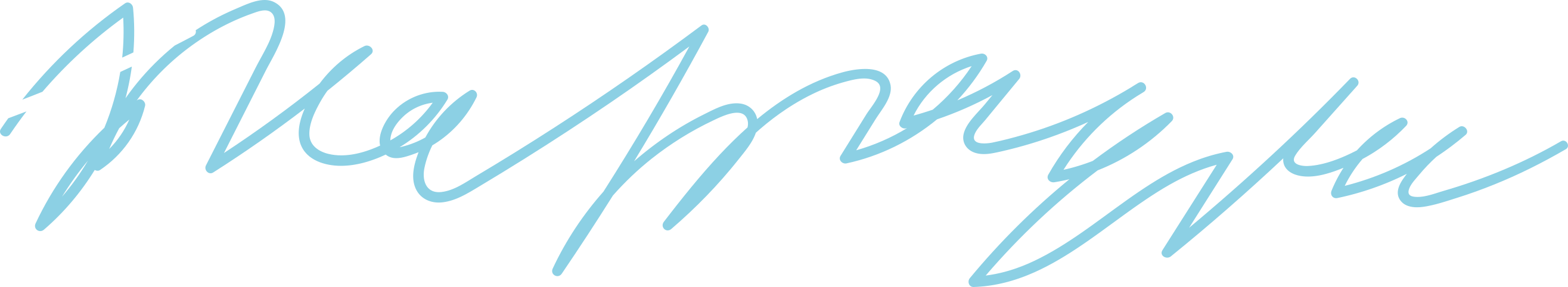 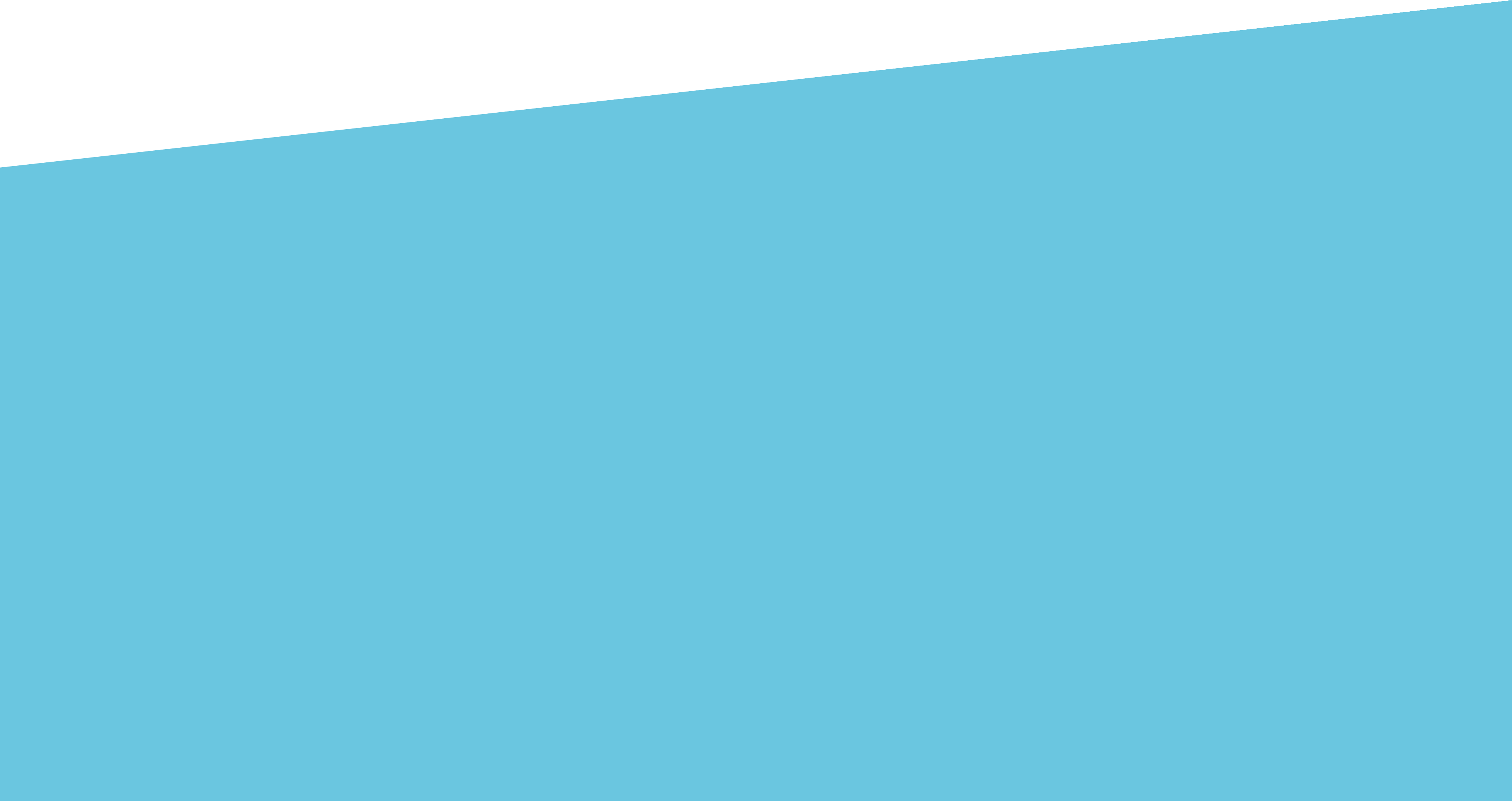 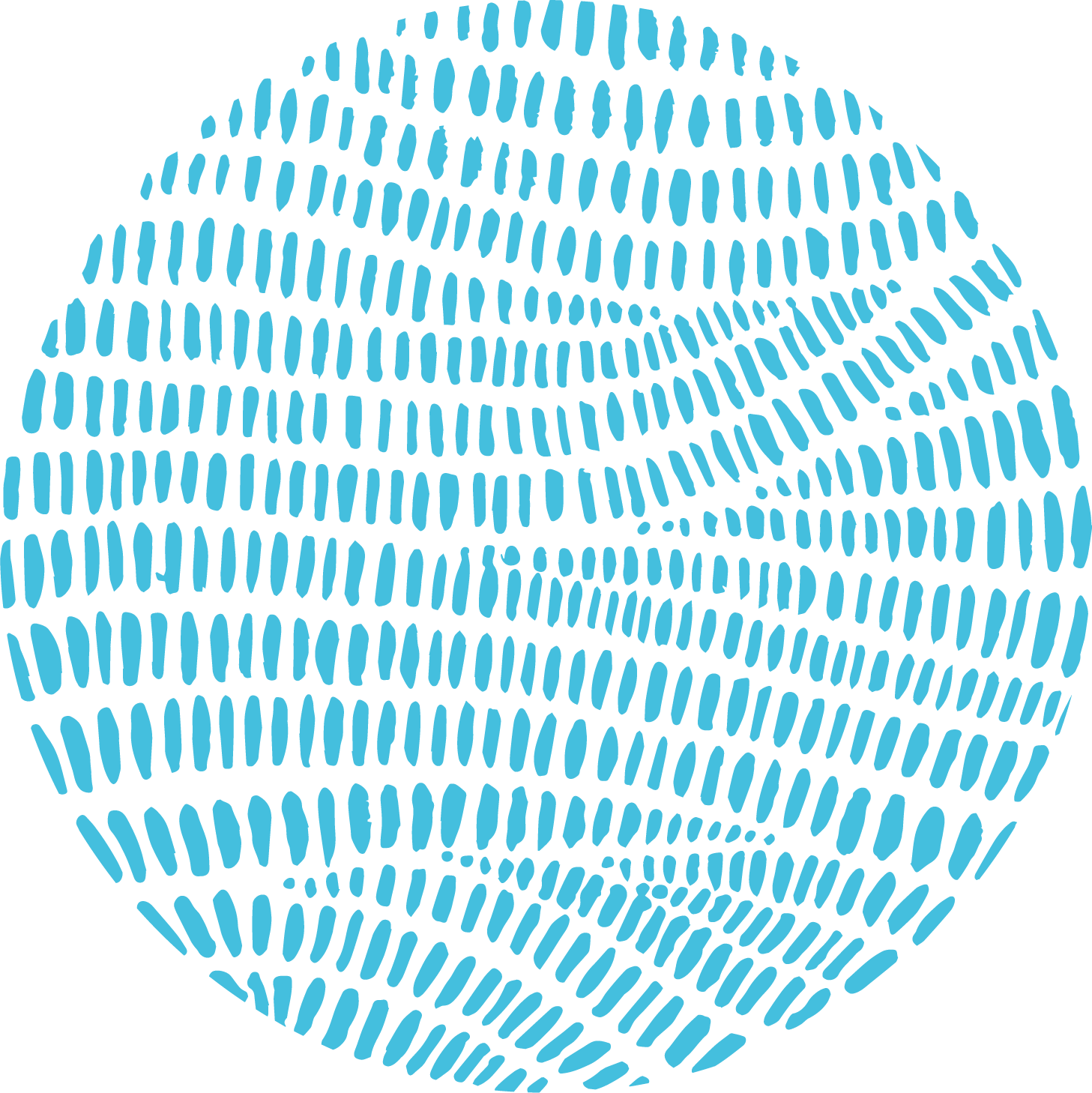 Wereld 5 Energie, water en veiligheid
Reflectievragen
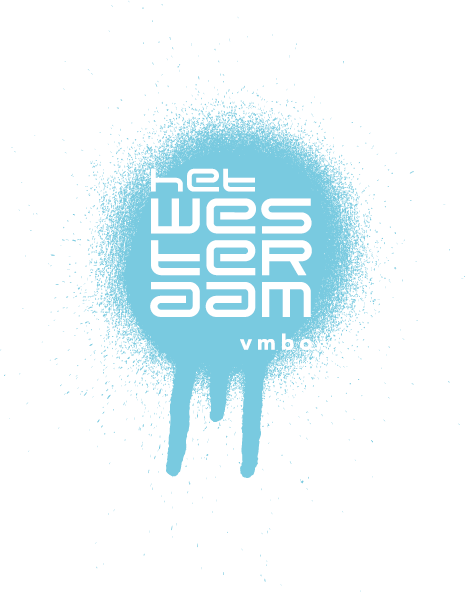 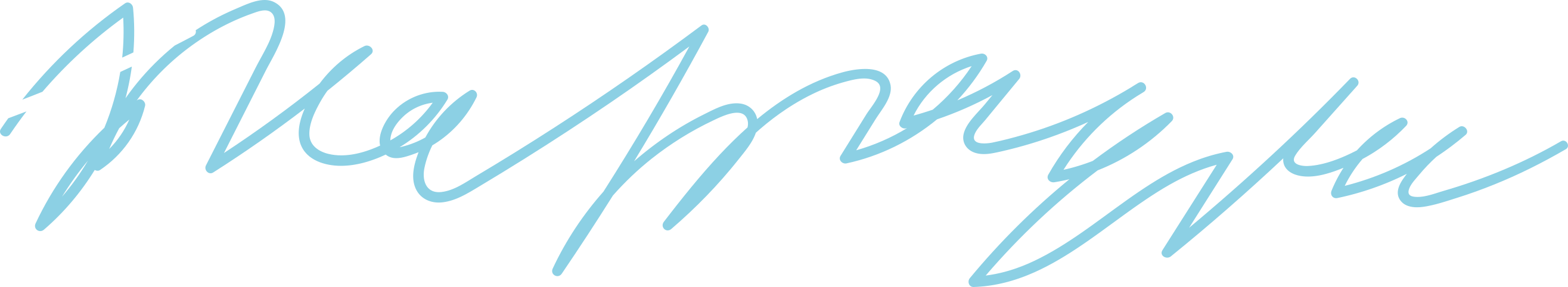 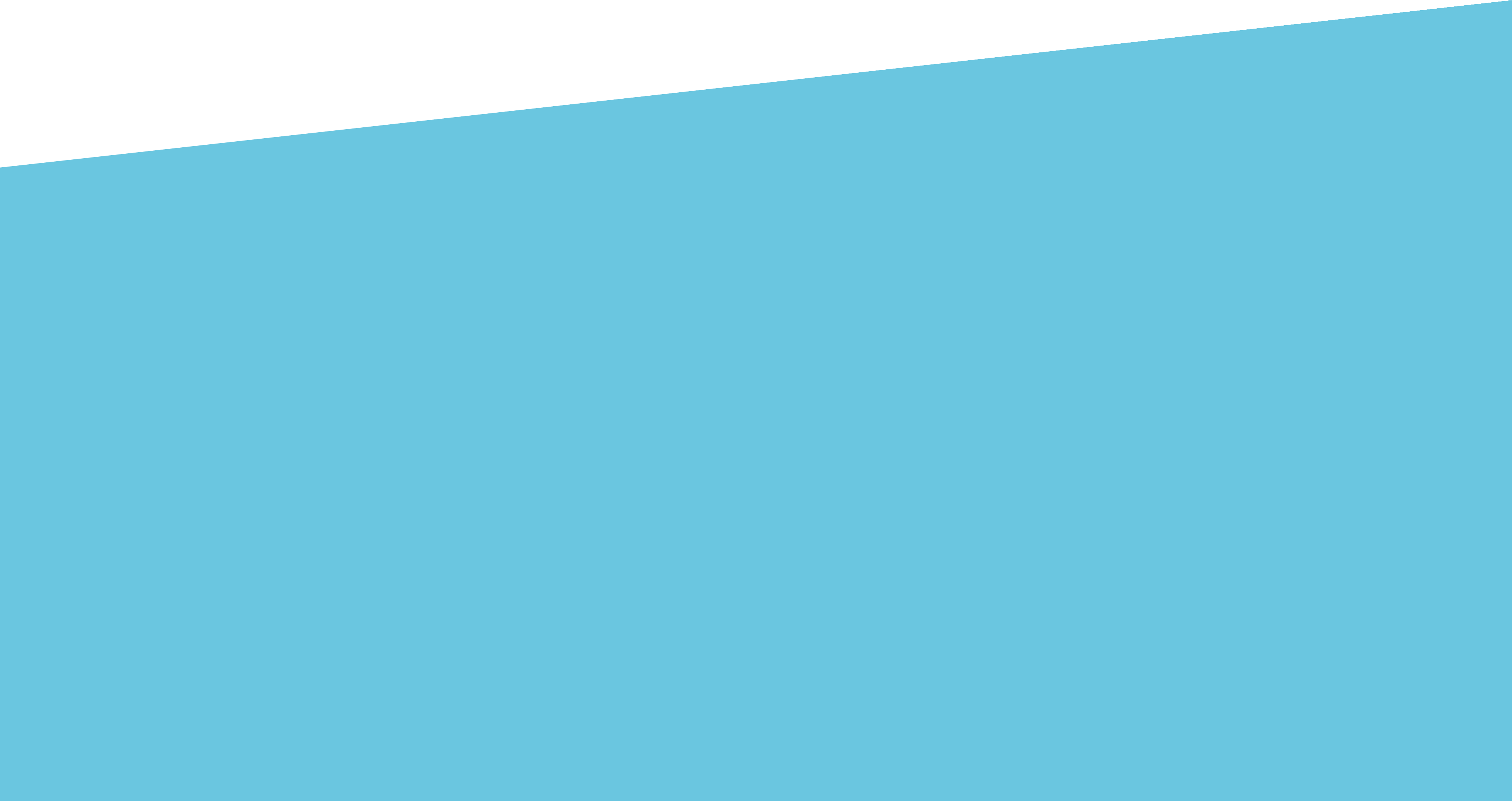 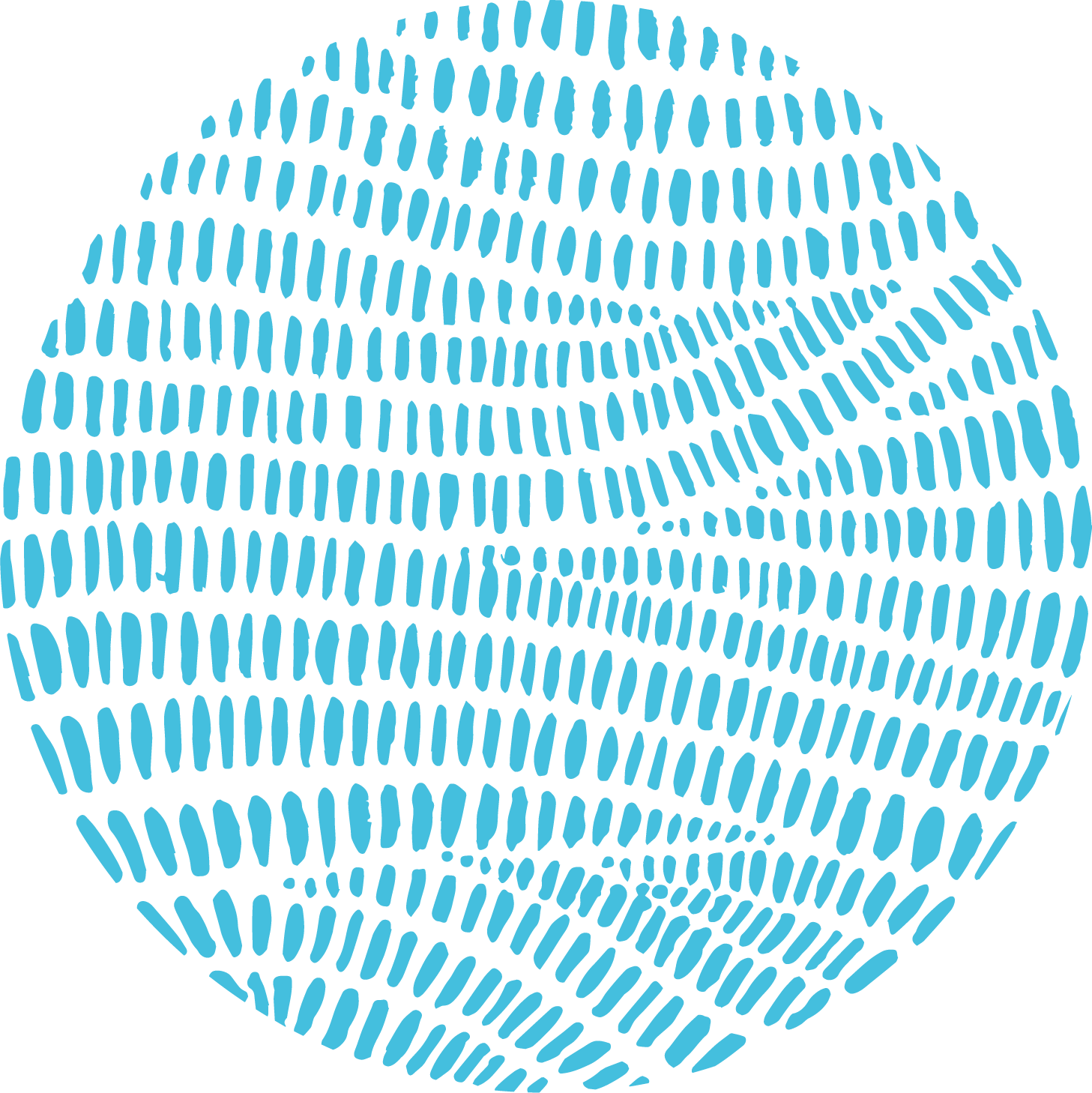 Wereld 5 Energie, water en veiligheid
Reflectievragen
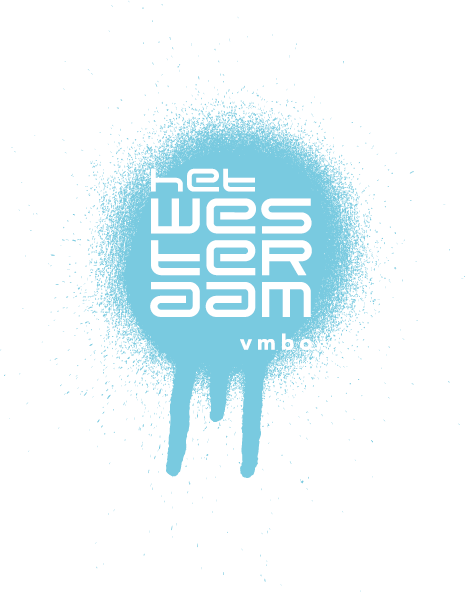